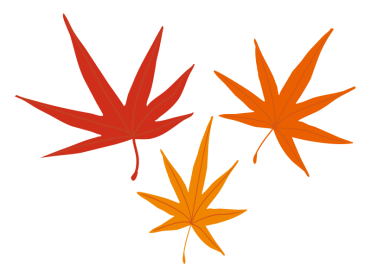 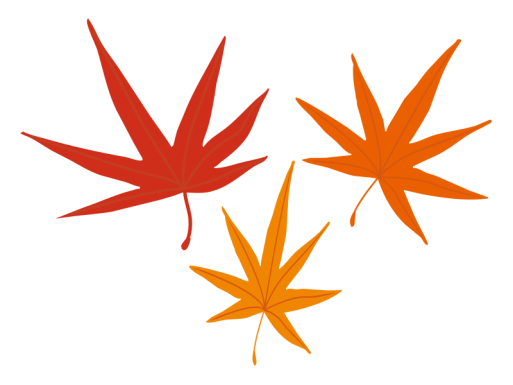 秋
色
サ
ン
プ
ル
↓
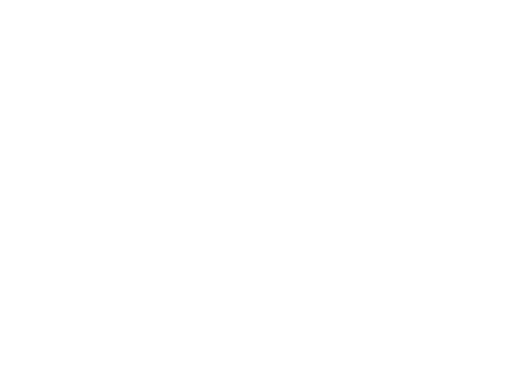 ○○○マンション
日帰りじっくり
 
 　　　　 バスツアーのご案内
紅葉散歩
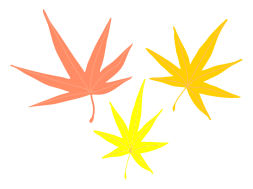 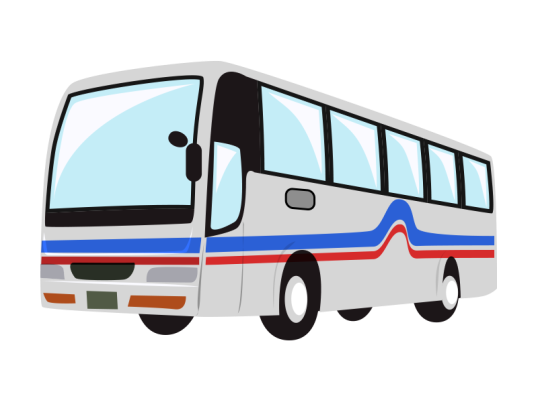 2014年10月○日（土）
●時間　9:00～18:00
●場所　神奈川県箱根強羅公園
●集合　エントランス
●費用　3,000円（昼食・おやつ・ビール・ジュース等付）
●定員　先着25名
●申込　10月○日までに、　　　　1階受付までお申込みください。（※費用は当日払い）
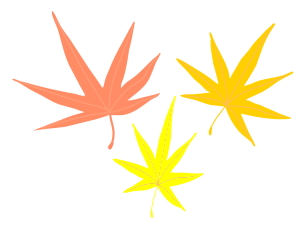 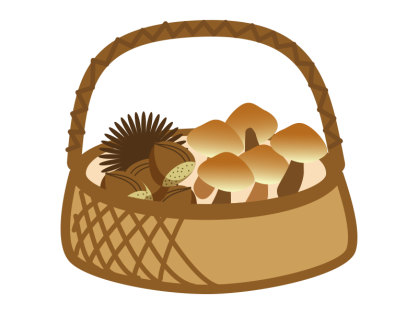 車内イベント
じゃんけん大会で夕飯GETしよう！
小田原名産干物setや秋の味覚が
当たるかも！？
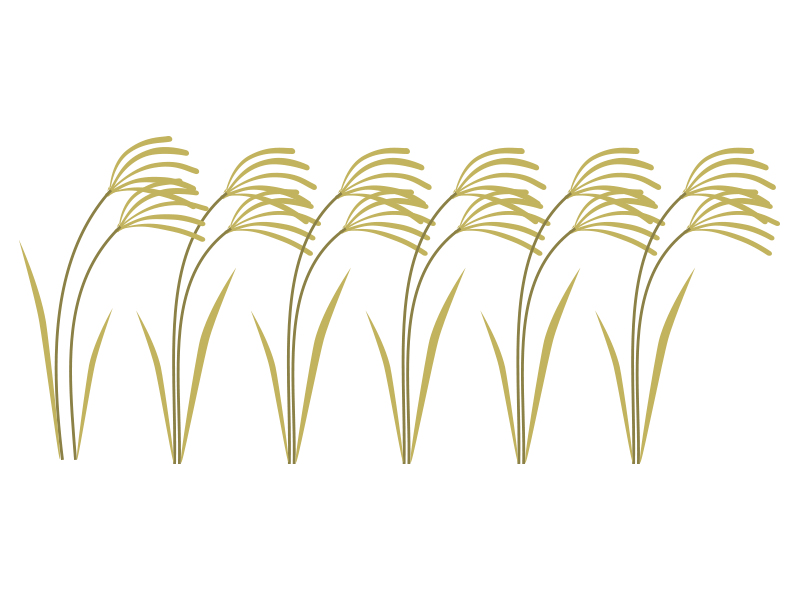 皆様、お誘い合わせの上
お申込みください。
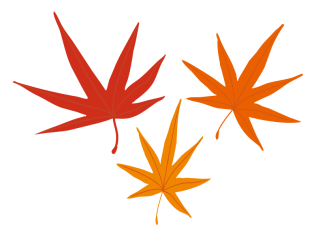 ○○マンション管理組合　イベント実行委員会
本件問合せ先：123号室　さいばほうむ　TEL：012-3456-7890　Email：abc@def.jp